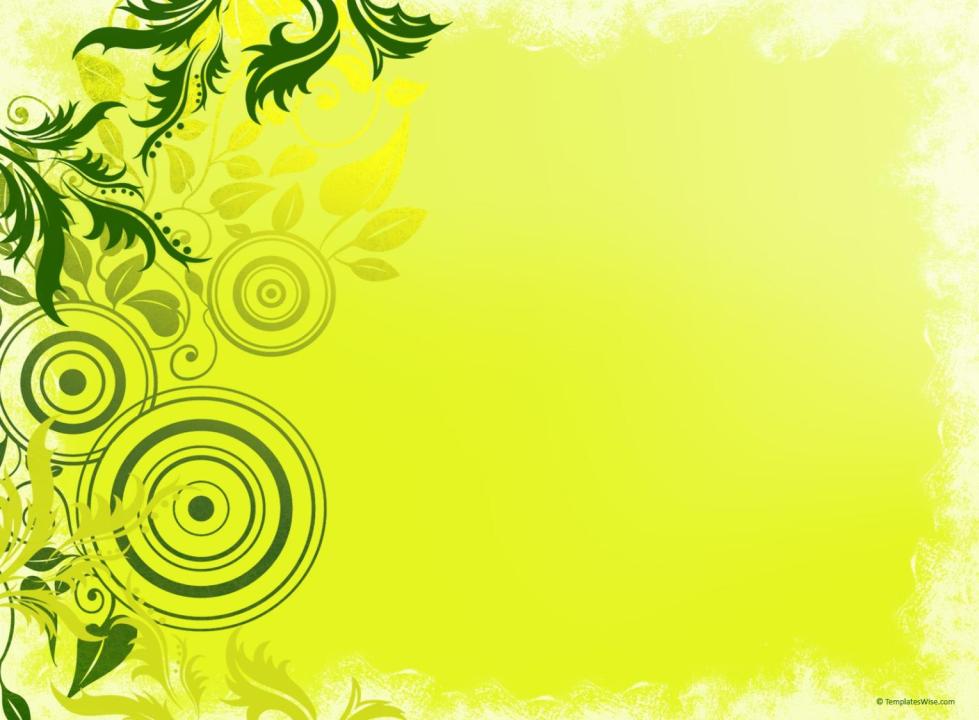 Муниципальное казенное дошкольное образовательное учреждение «Кулинский детский сад»
Визитная карточка участника Республиканского конкурса «Воспитатель года-2021»
2021год
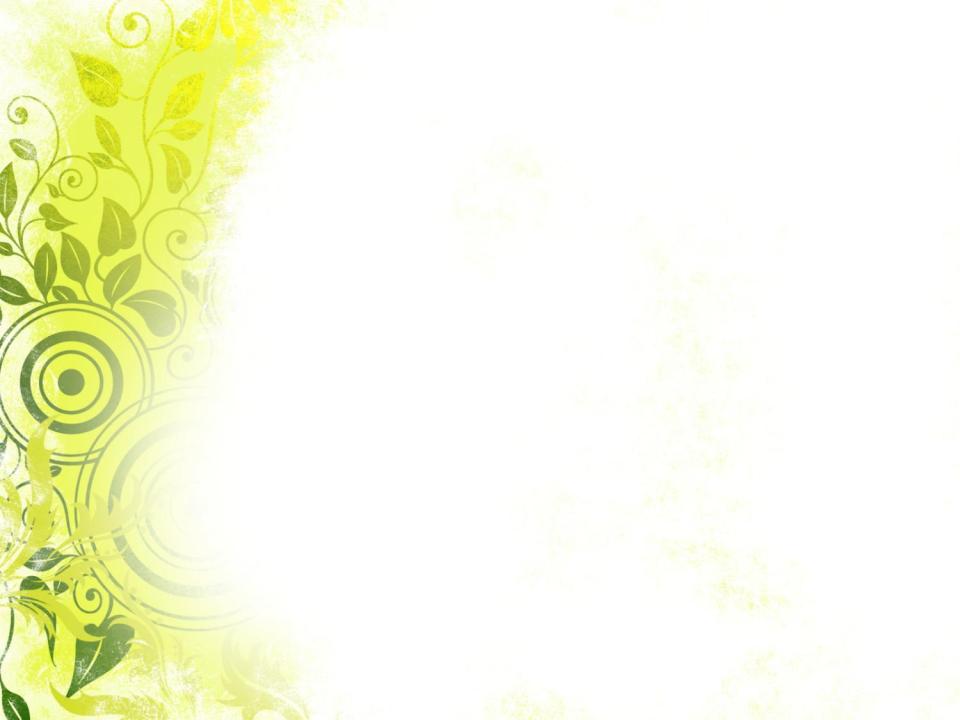 Знакомьтесь, это Я!
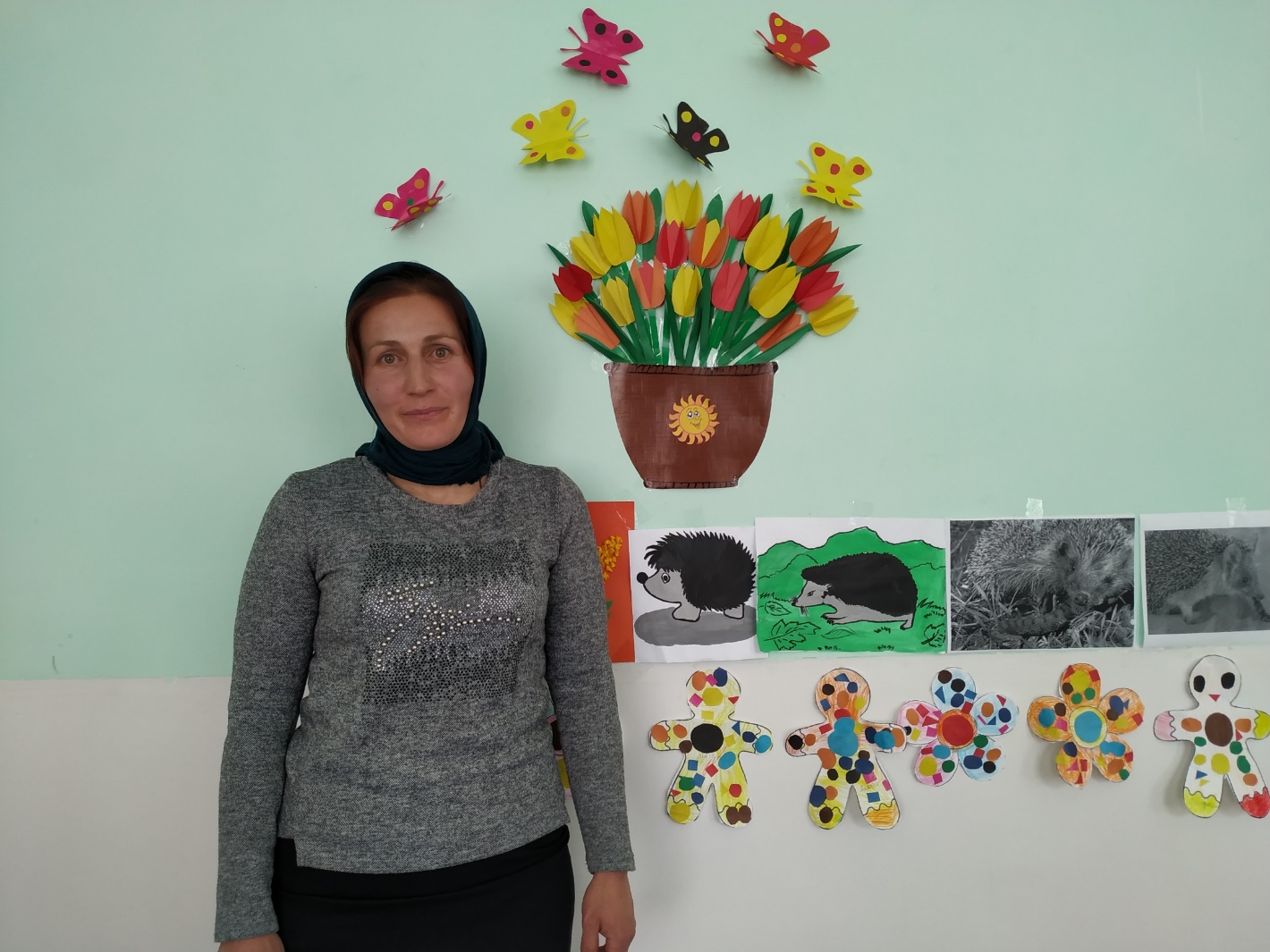 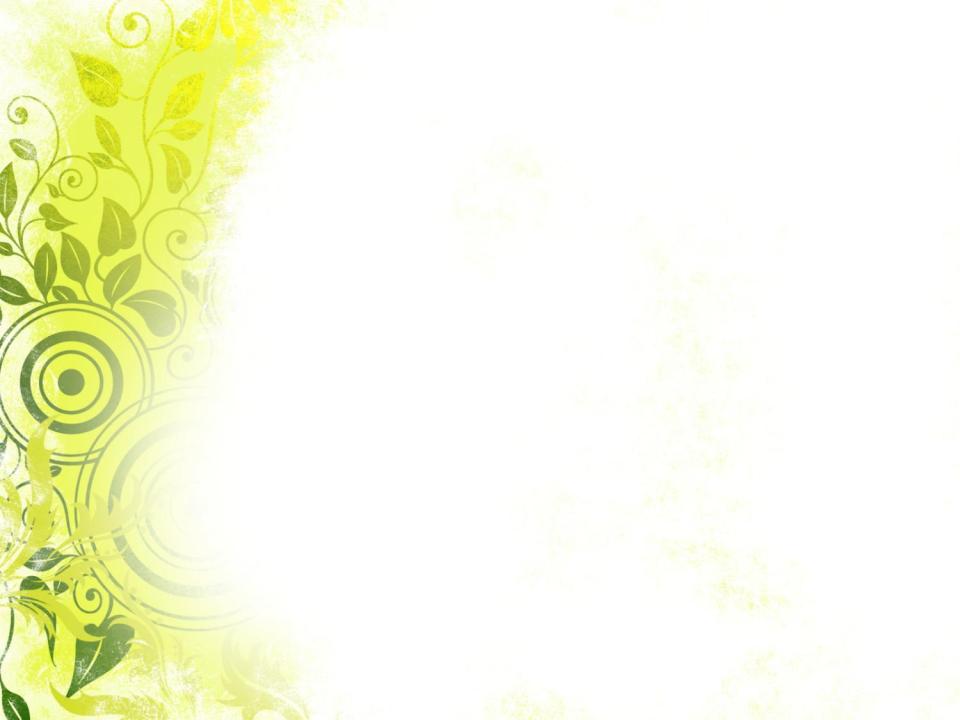 Щамхалова Милана Курбитовна



Дата рождения: 18.09.1984
Образование: среднее, Кизлярский индустриально-педагогический техникум
Место работы: МКДОУ «Кулинский детский сад» Должность: Воспитатель
Стаж: 10 лет
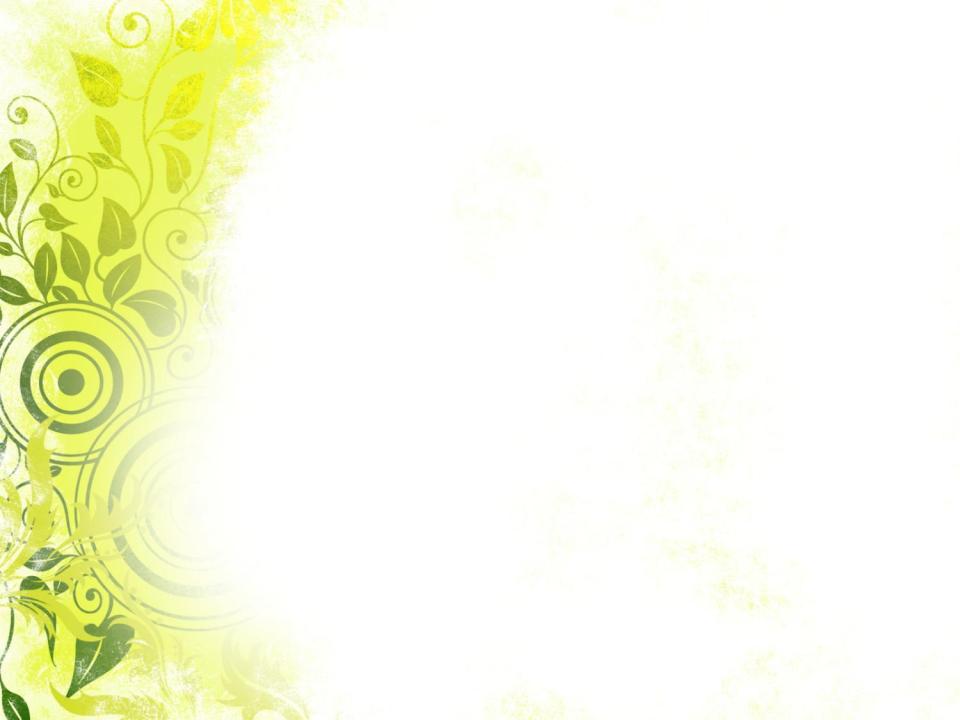 Мое педагогическое кредо:

Смотри на мир глазами детей.
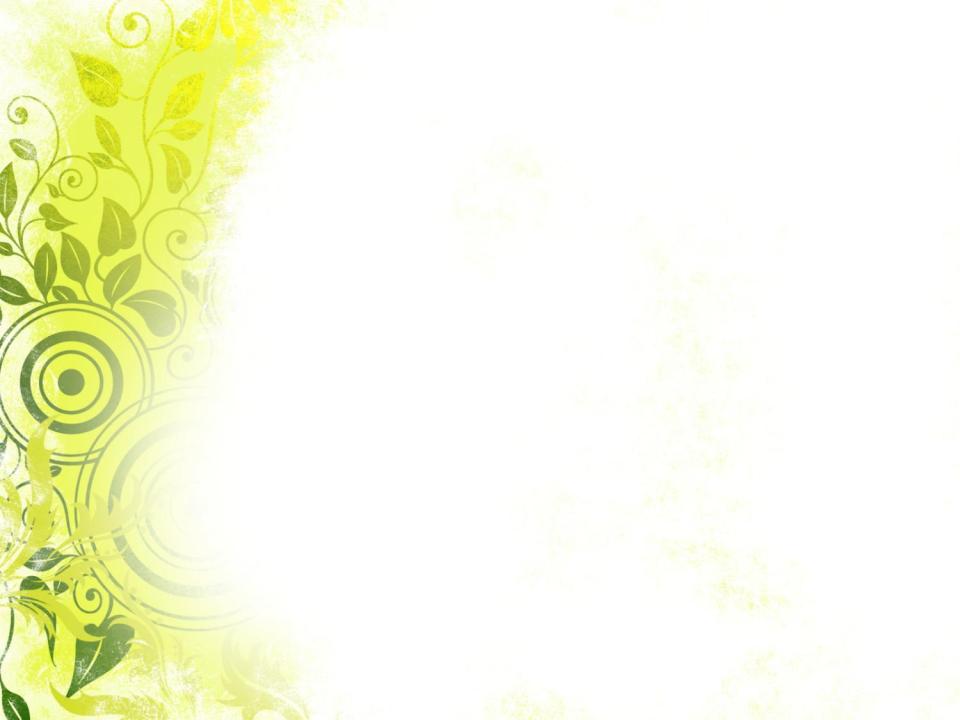 Почему я выбрала эту профессию?
Сама профессия выбрала меня!
С ранних лет я смотрела на воспитателей и учителей с восхищением. Игра в детский сад или в школу была для меня самой занятной.
Работая в детском саду я научилась смотреть на мир восторженными глазами детей и ежедневно просыпаться в ожидании чуда!
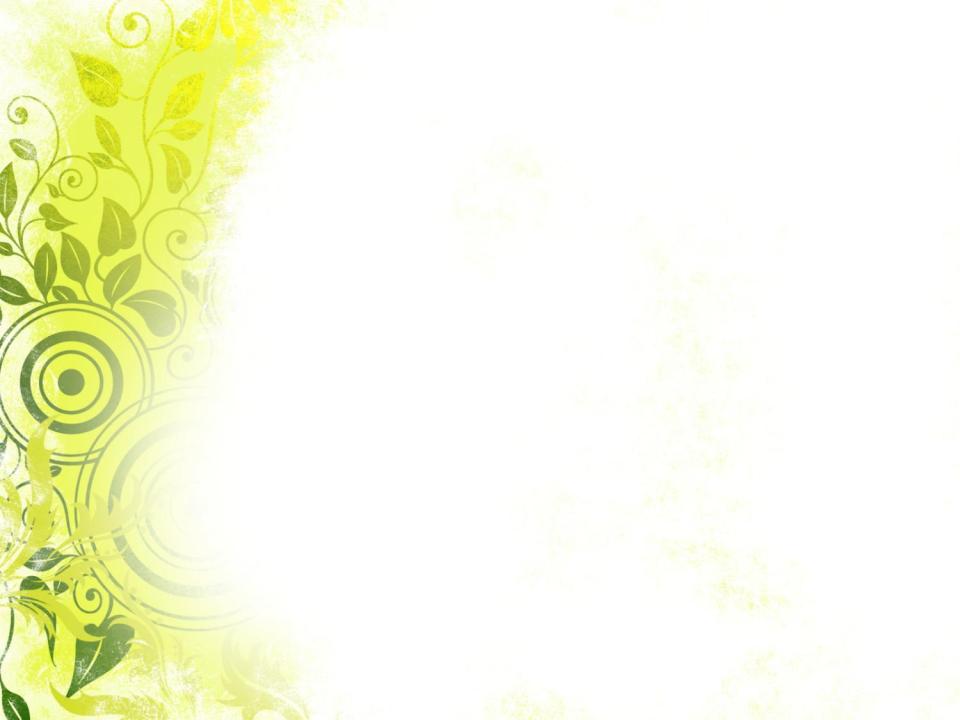 Мой девиз: 
Моя работа- любовь и забота
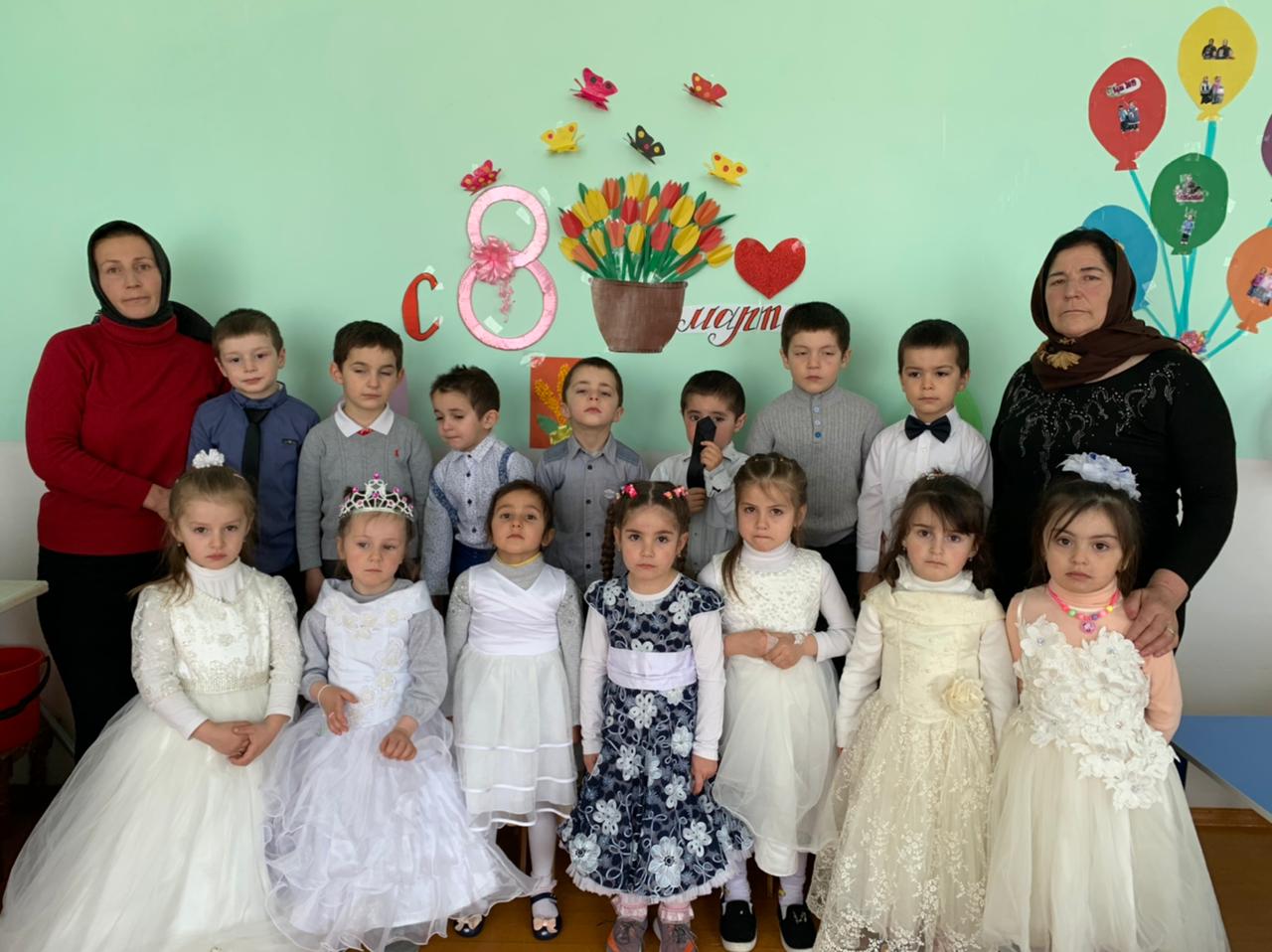 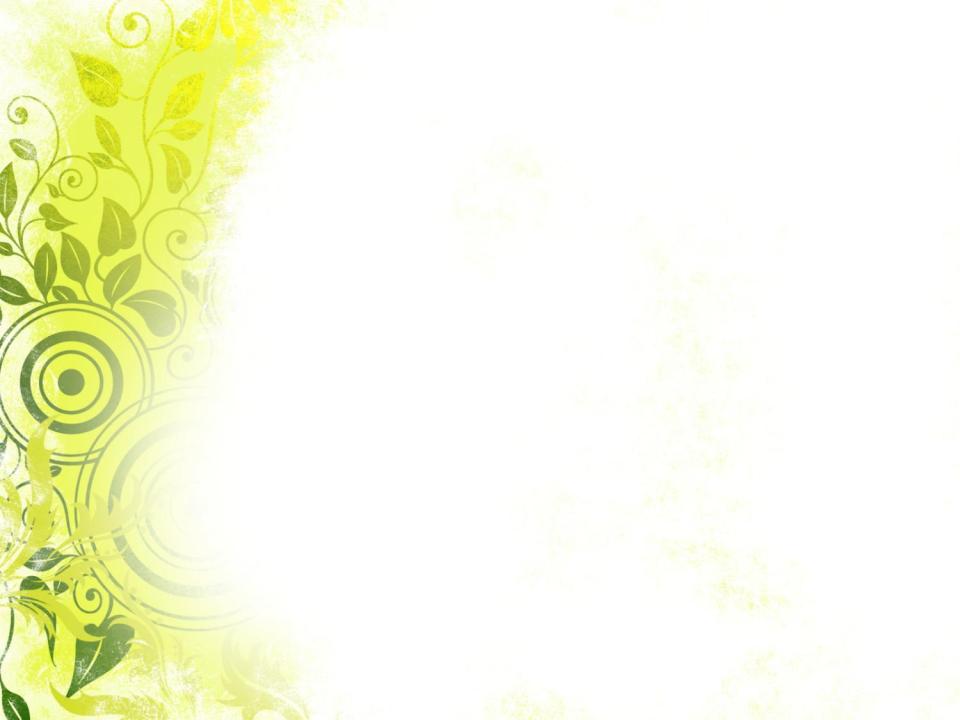 Мои принципы:

Любовь, справедливость, правдивость, красота, нравственность
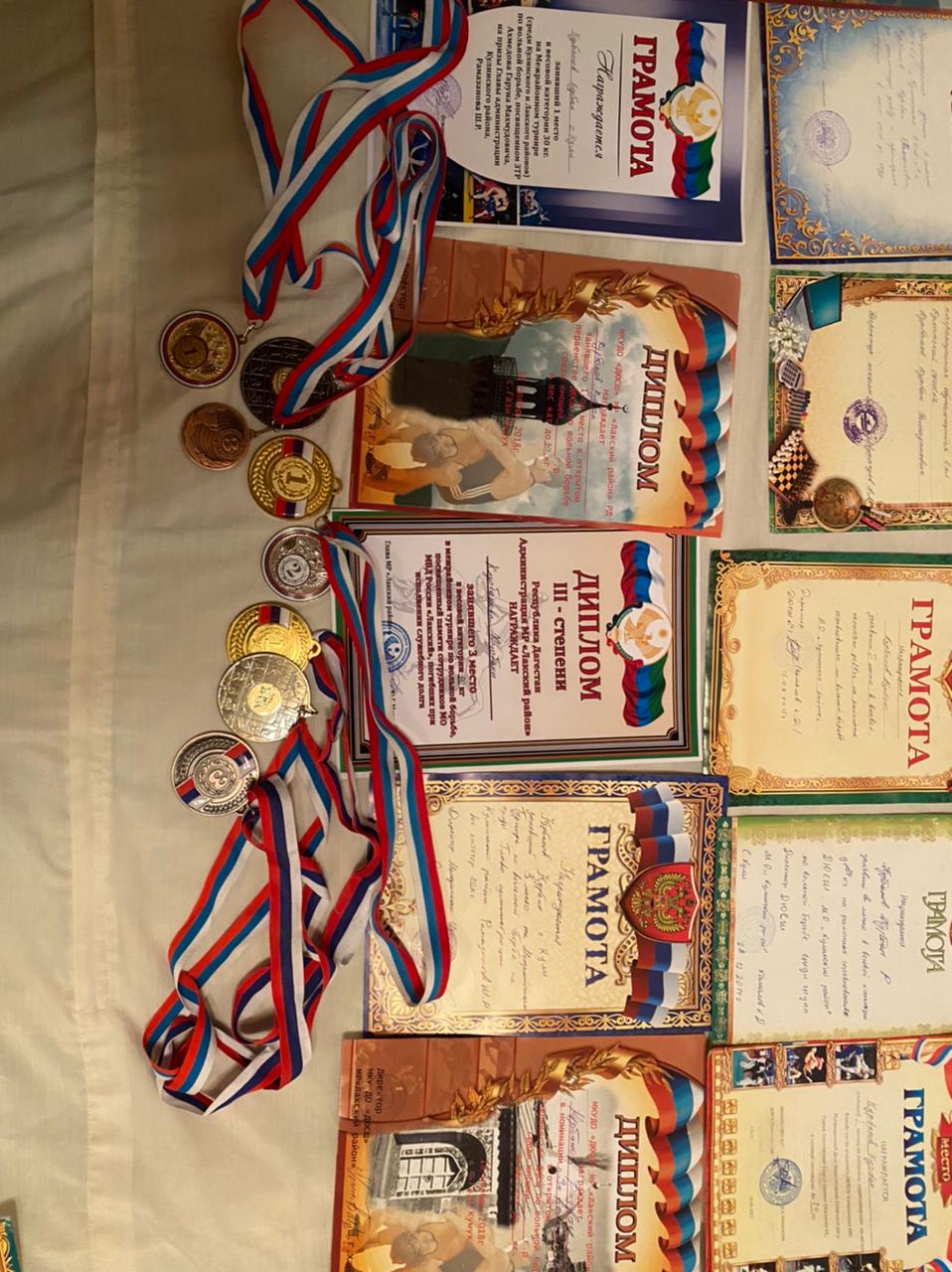 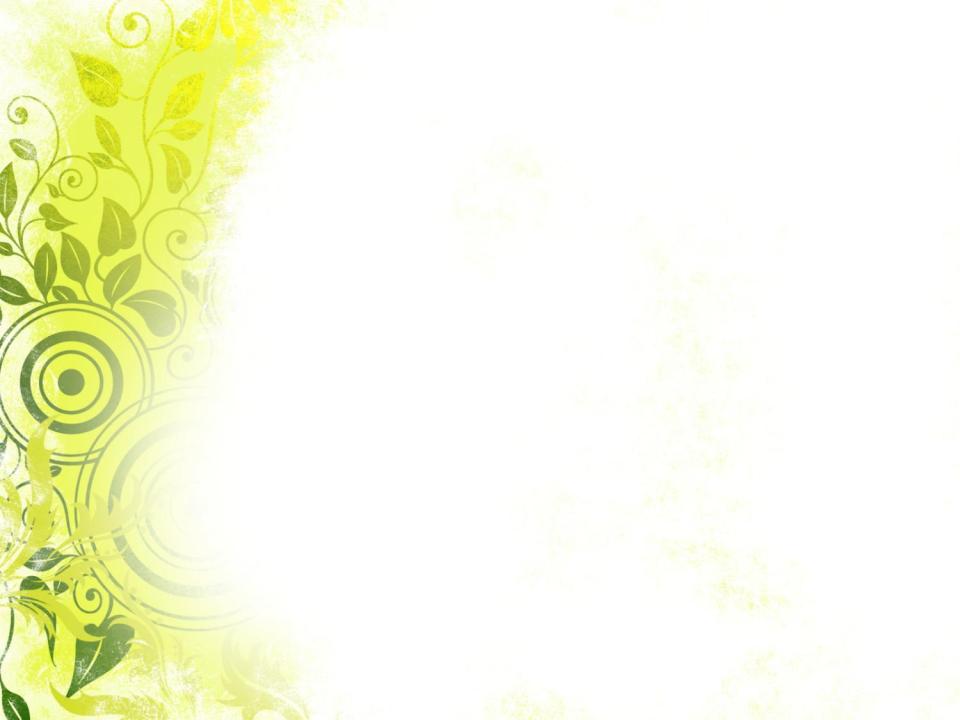 Достижения моих воспитанников
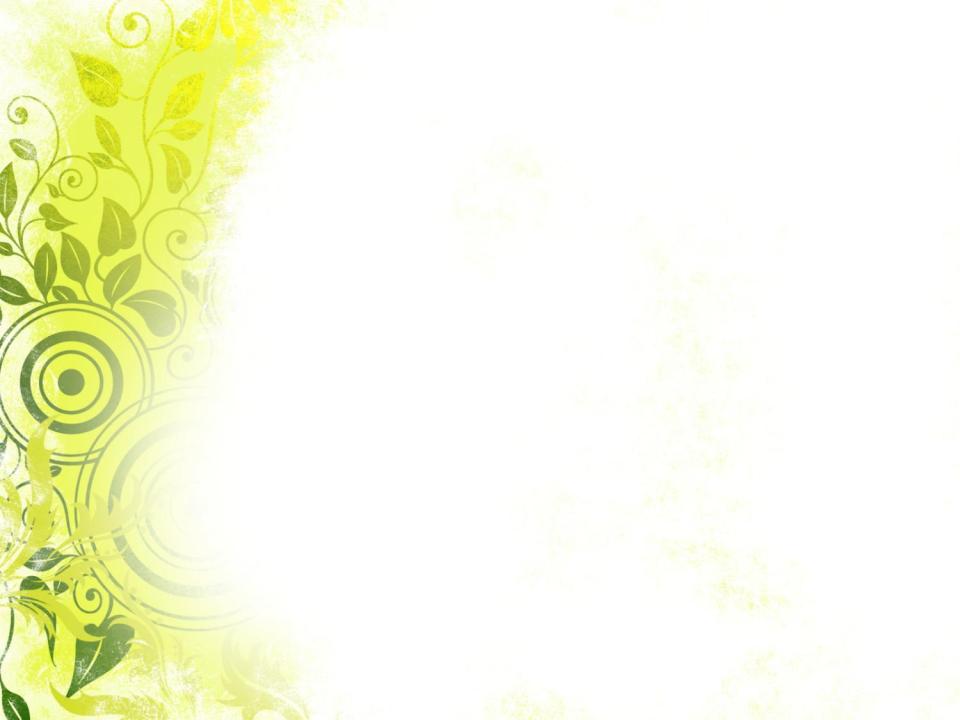 Удостоверения
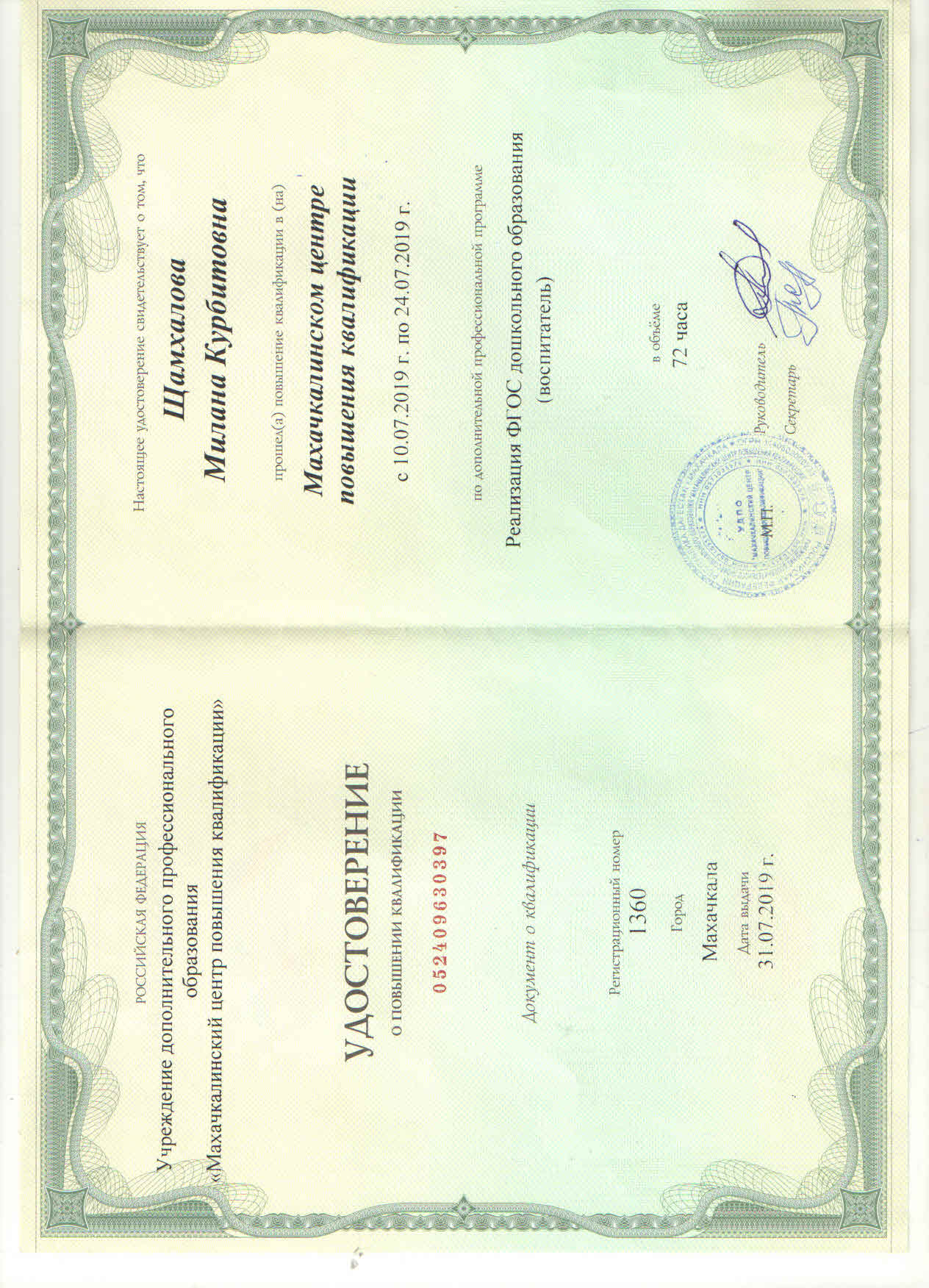 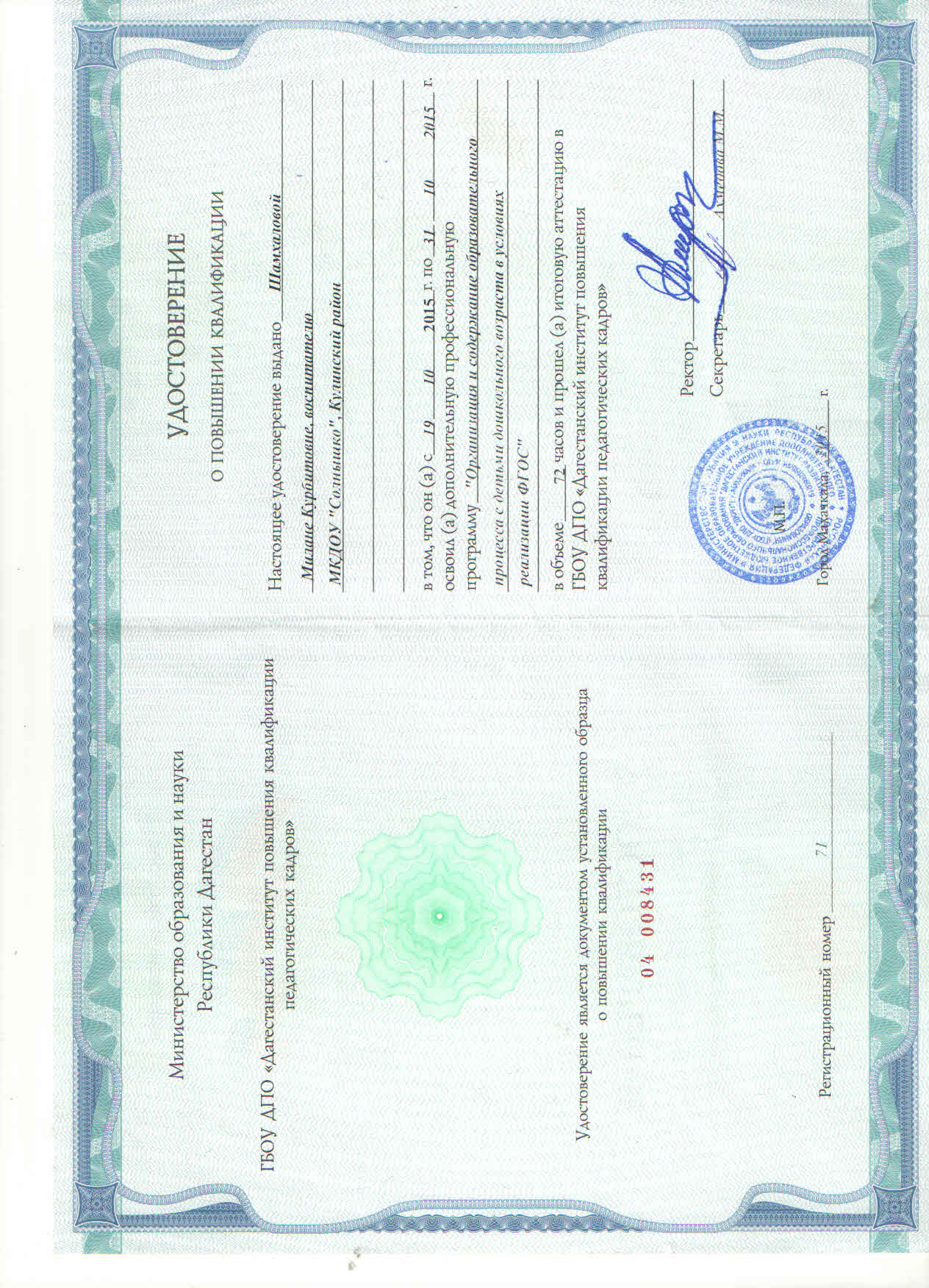 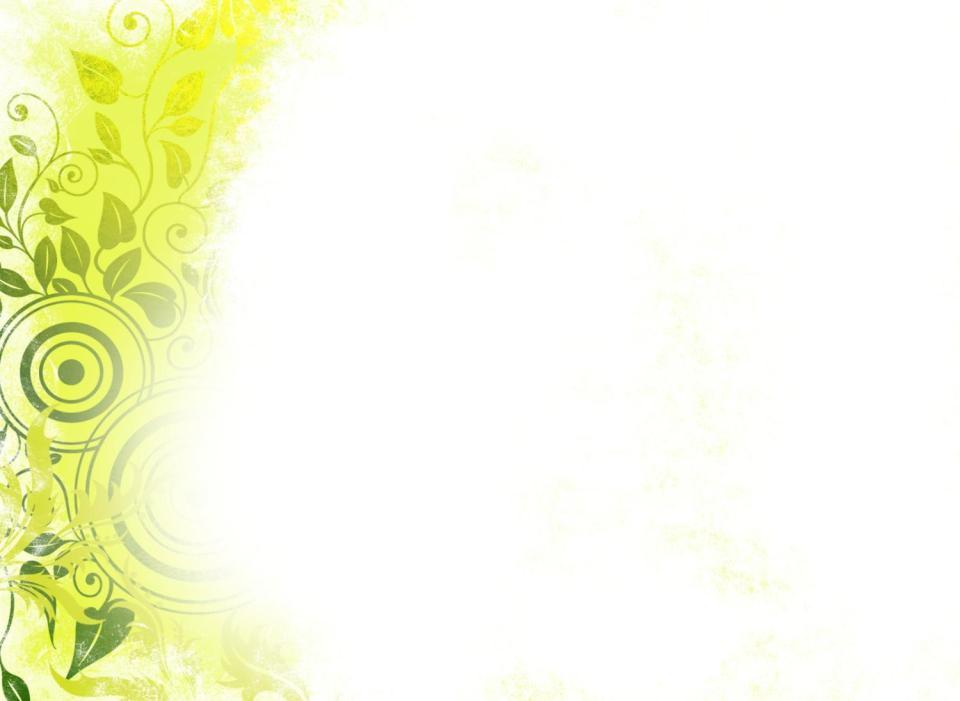 Работа с моими детьми
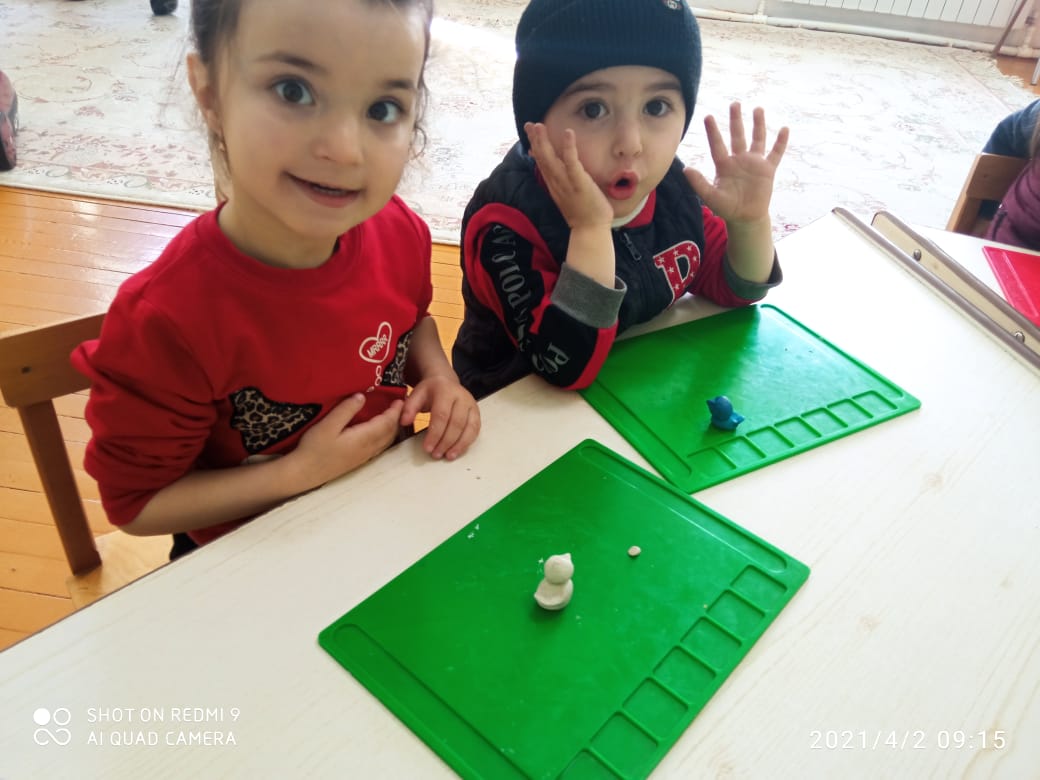 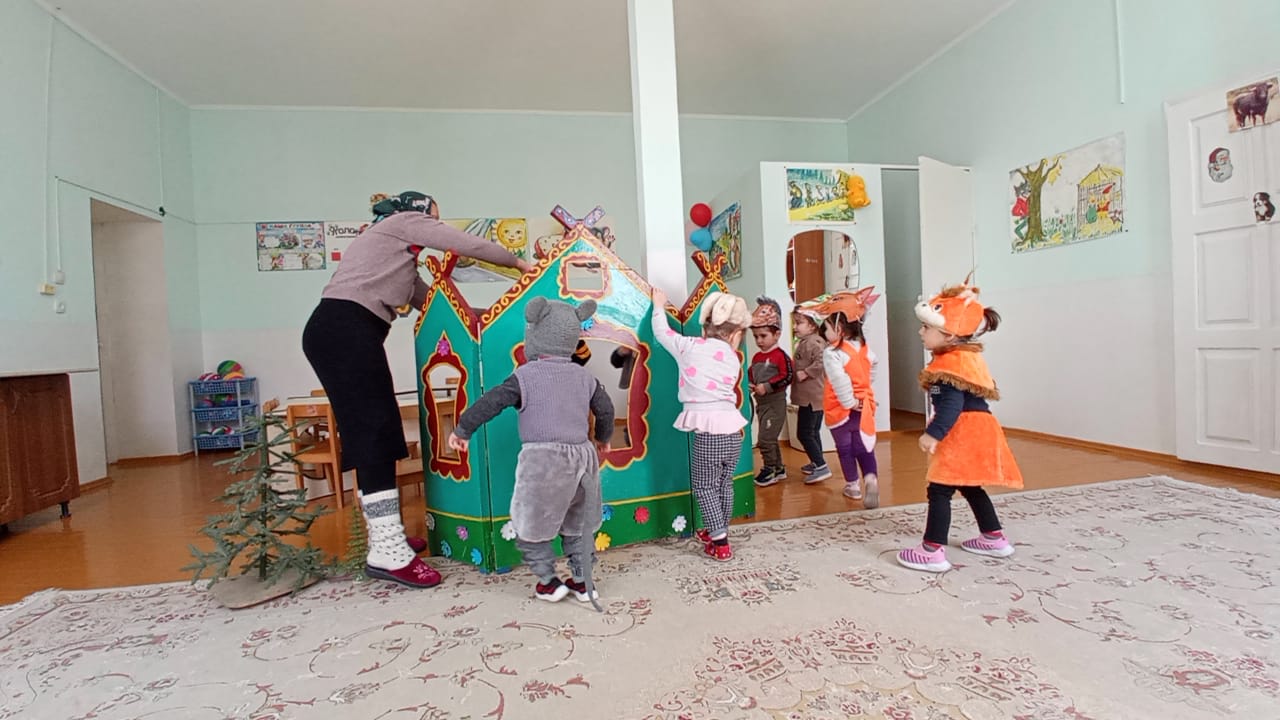 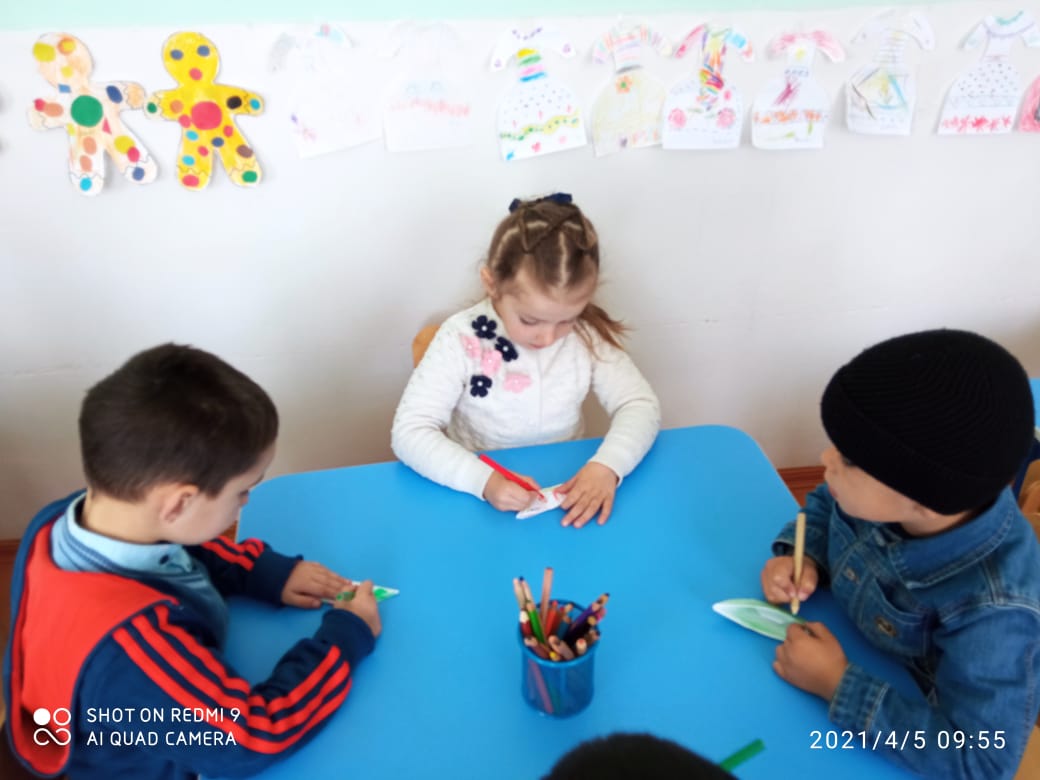 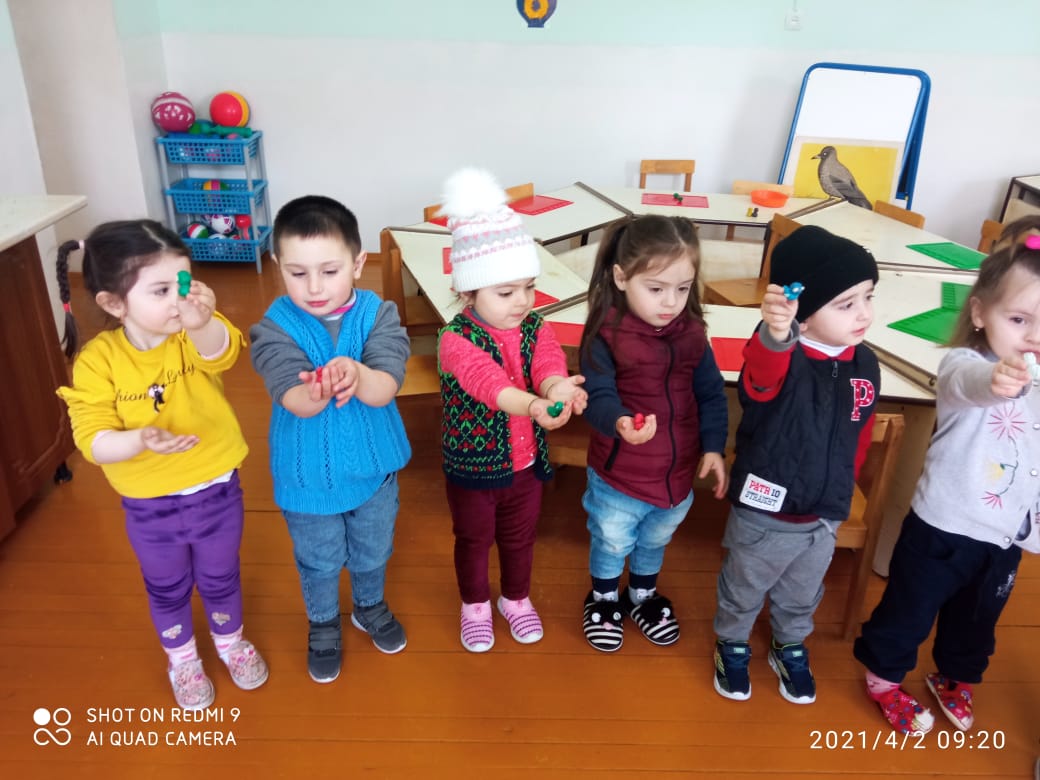 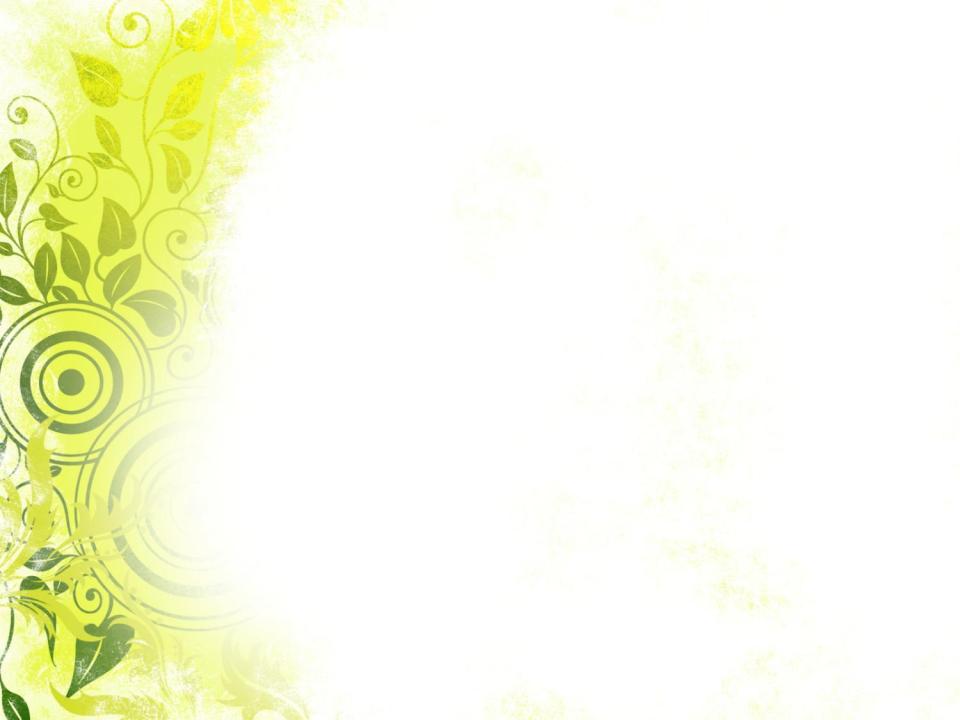 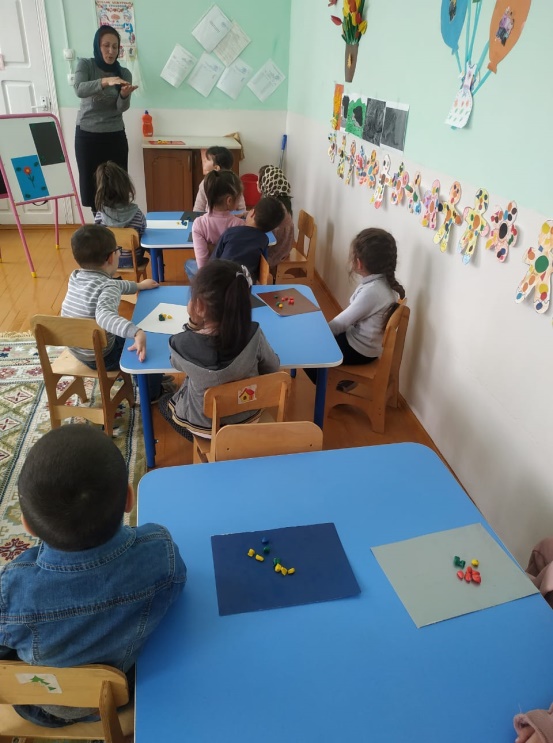 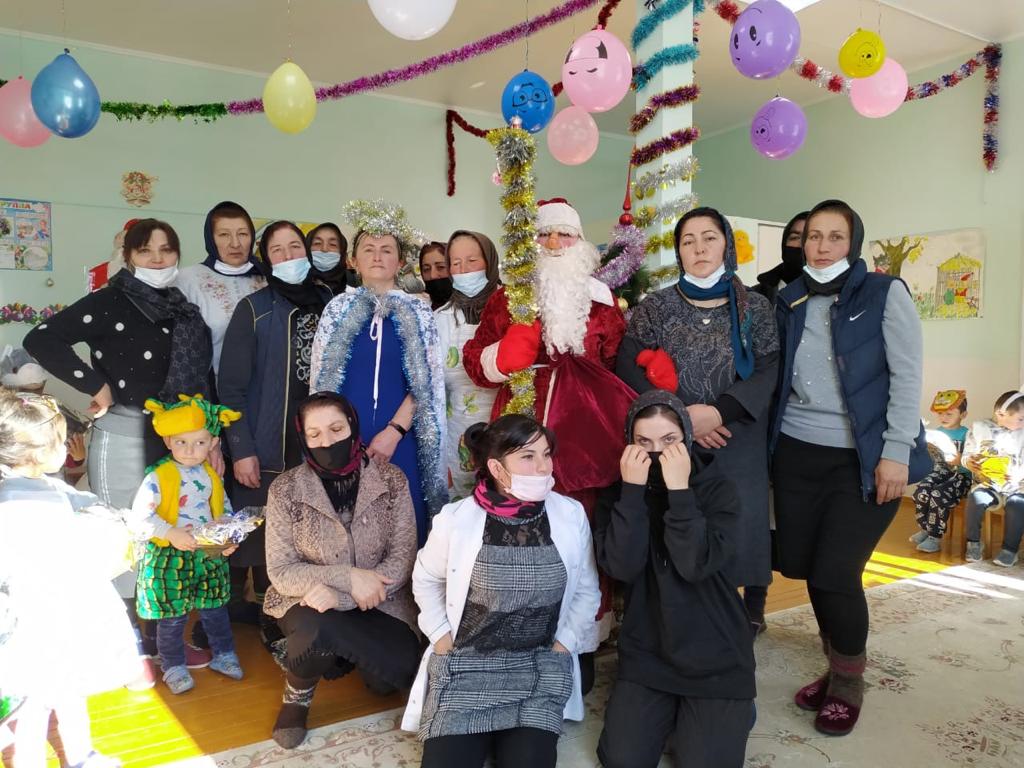 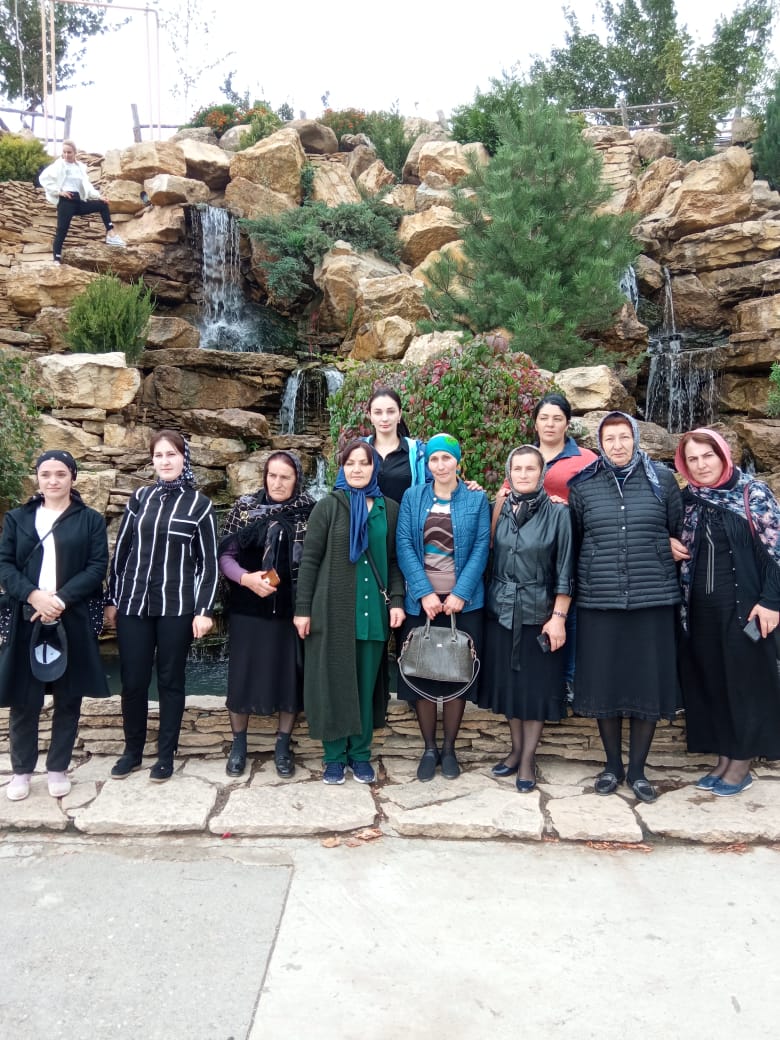 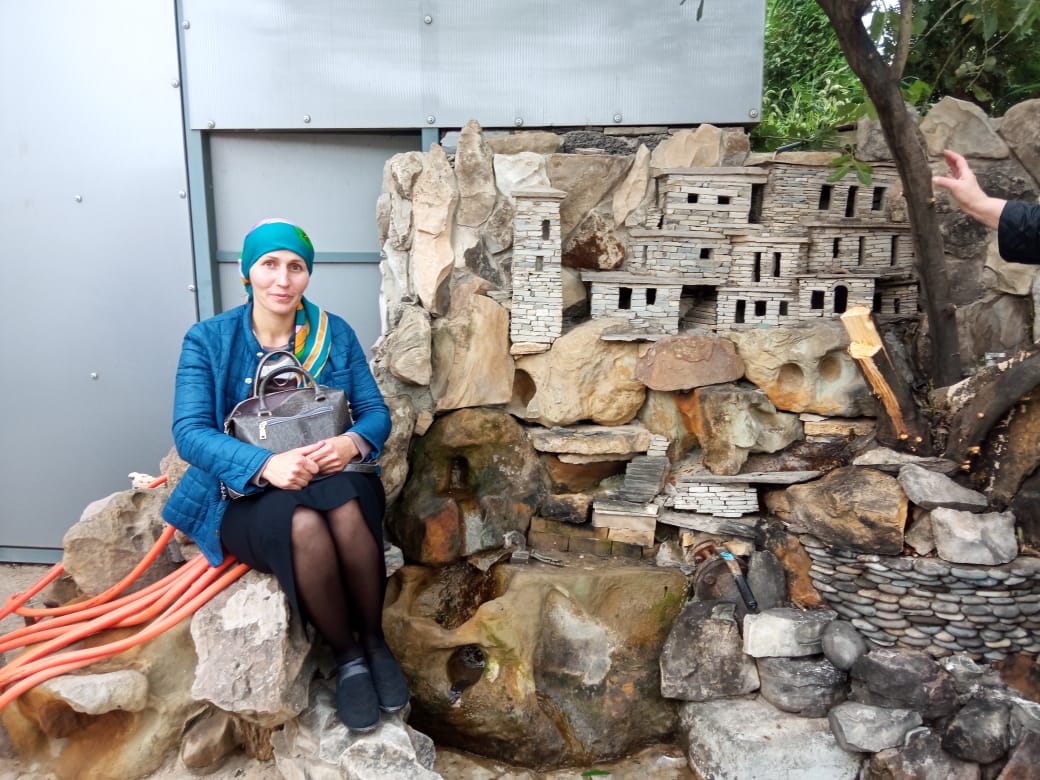 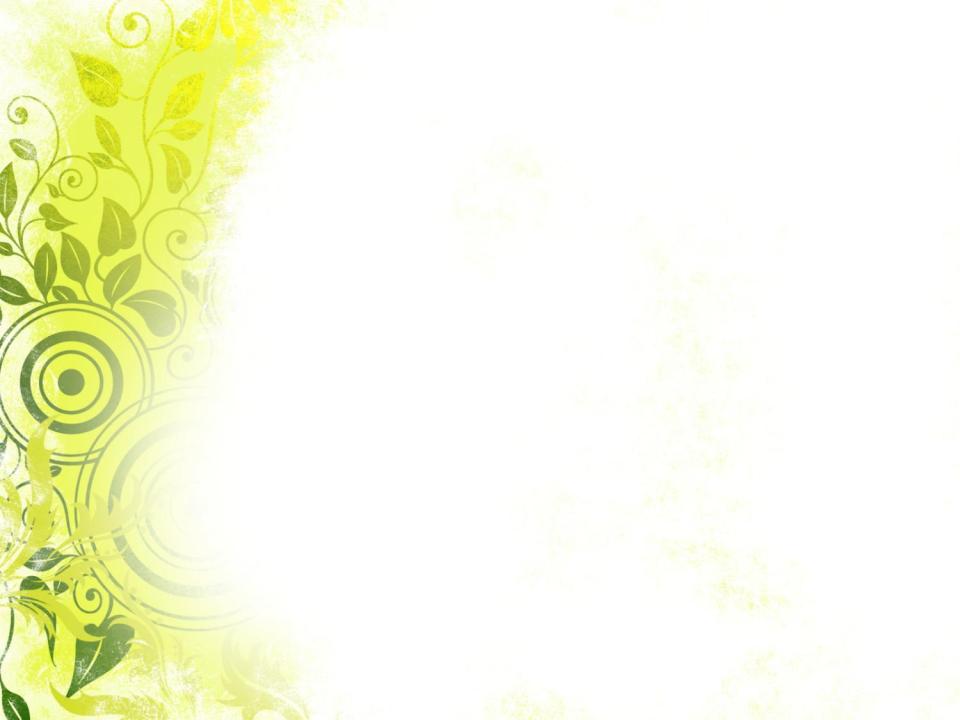 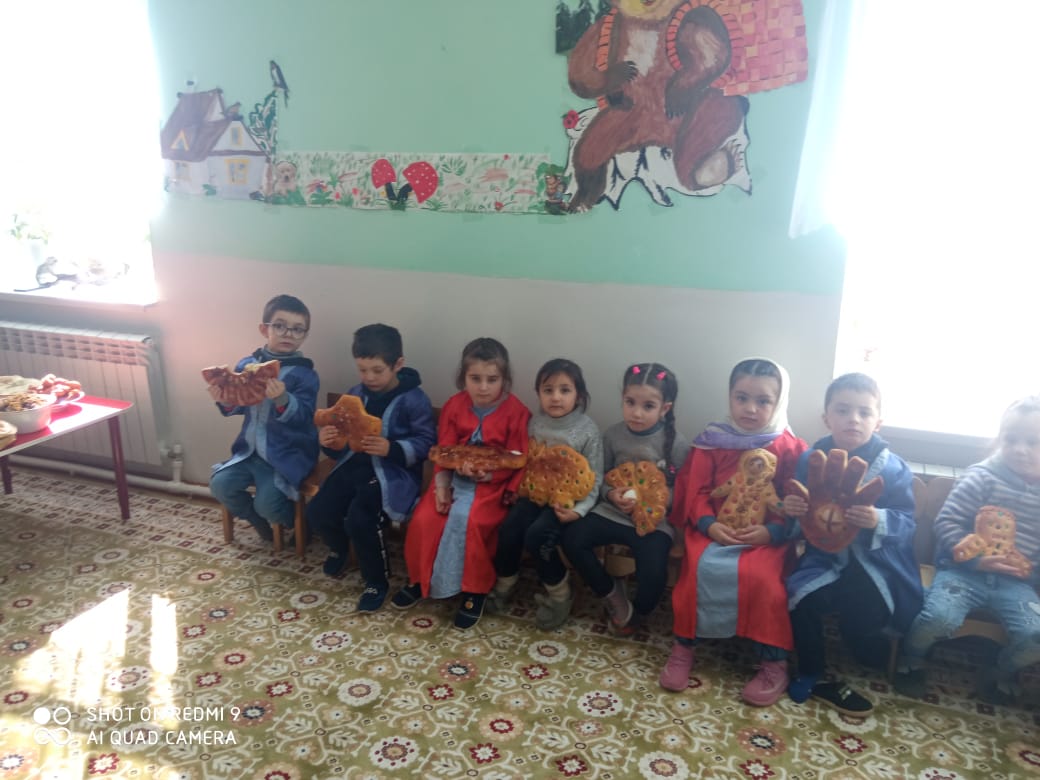 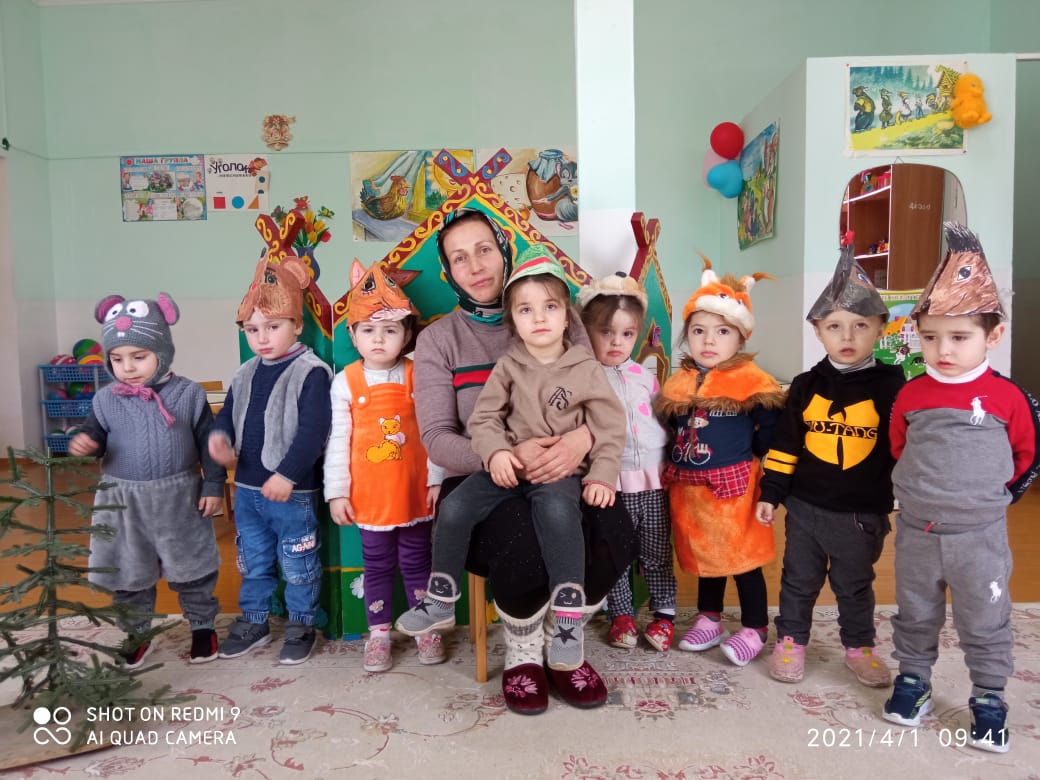 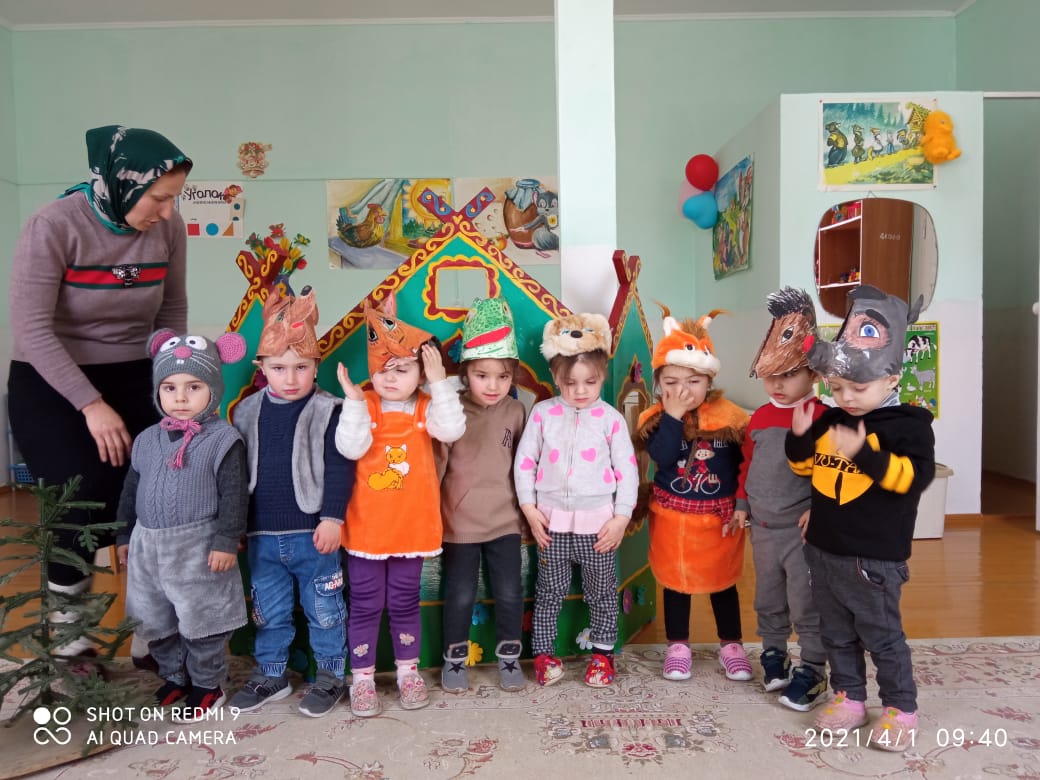 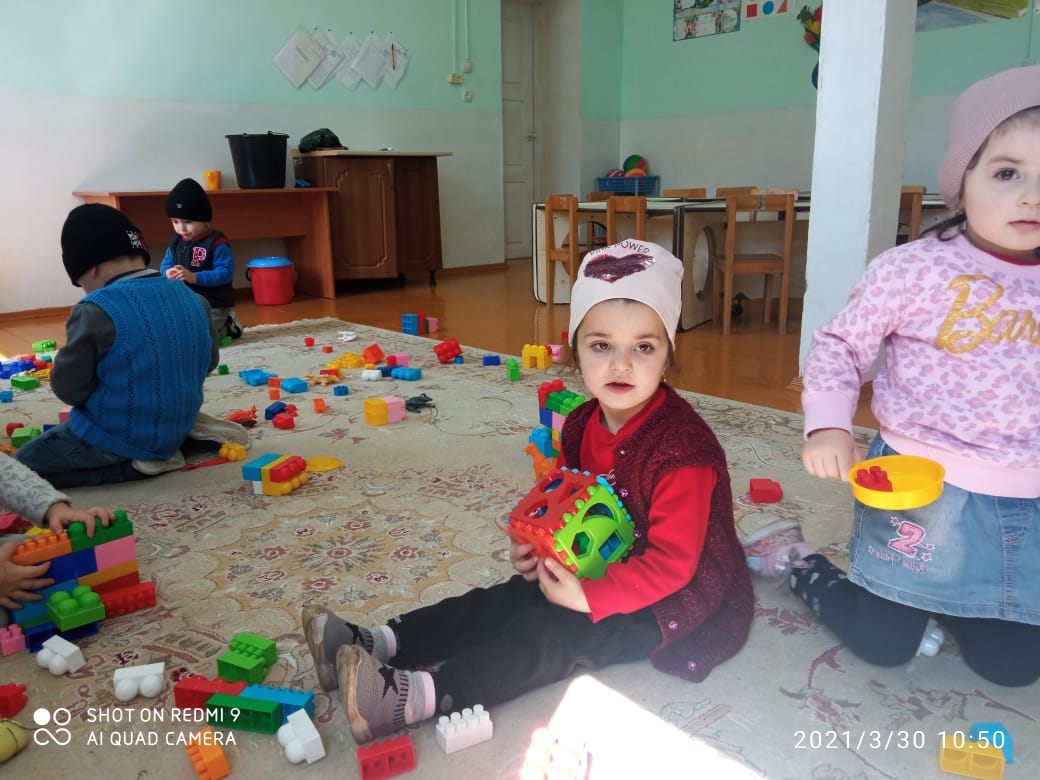 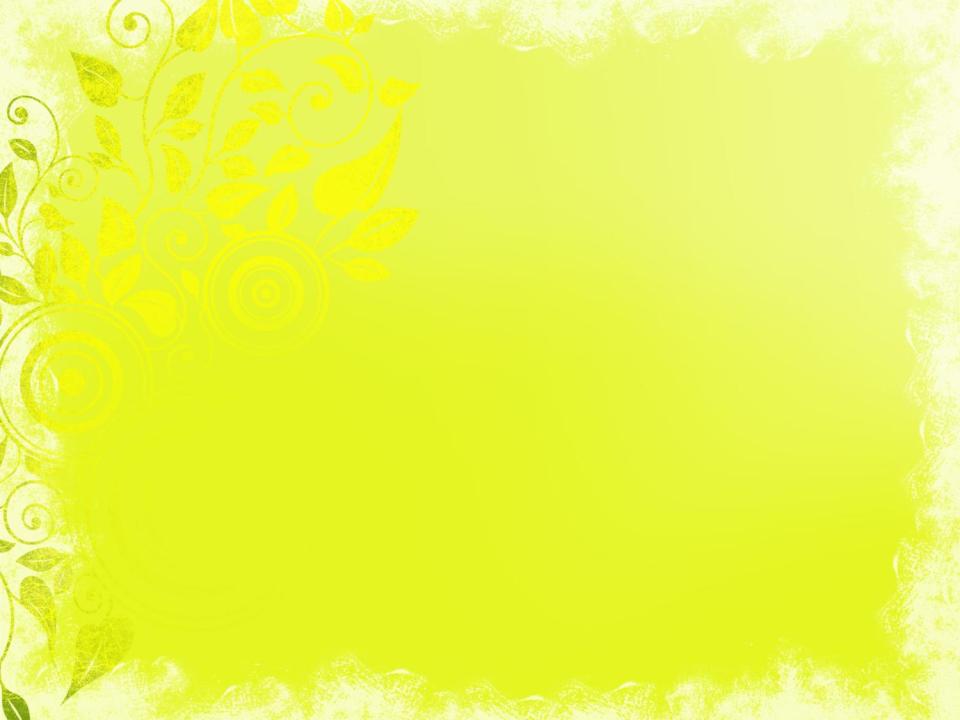 Спасибо 
за внимание!